Assemblée publique annuelle de Normes d’accessibilité Canada Le 1er juin 2023Passons à l’action : Ensemble pour un Canada sans obstacles!
Accéder à l’interprétation en langue des signes québécoise (LSQ)
Cliquez sur « Langues des signes »
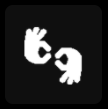 2
Pour afficher les sous-titres
Cliquez sur « Sous-titres »
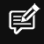 3
En cas de problèmes techniques
Cliquez sur « Aide »
Écrivez à helpdesk@collaboratevideo.net
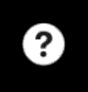 4
En cas de connexion trop lente
Éteignez la vidéo
Cliquez sur « Paramètres »
Choisissez « Audio  uniquement »
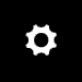 5
Reconnaissance du territoire
Nous rendons hommage au peuple algonquin, qui est le gardien traditionnel de ces terres. Nous reconnaissons leur relation de longue date avec ce territoire, qui demeure non cédé. Nous rendons hommage à tous les peuples autochtones dans cette région, qui proviennent de toutes les nations du Canada, et qui considèrent la région de la capitale nationale comme leur patrie. Nous reconnaissons les gardiens du savoir traditionnel, qu’ils soient jeunes ou âgés. Et nous rendons hommage à leurs courageux dirigeants passés, présents et futurs. Nous vous encourageons à vous renseigner sur les peuples et les terres autochtones de votre région.
6
Bilan de l’année
Guidée par la feuille de route Destination 2040, notre mission demeure de :
Soutenir la recherche sur l’accessibilité 
Élaborer des normes d’accessibilité
Établir des relations durables avec différents acteurs et organismes
7
Ce que nous avons fait pour que la recherche progresse
Financer 11 nouveaux projets de recherche dans le cadre de notre programme Avancement de la recherche sur les normes d’accessibilité.
Simplifier le processus de candidature.
Créer le Centre d’expertise qui met à disposition du public de l’information sur les normes d’accessibilité et la recherche.
8
Normes en cours d’élaboration (1/2)
Norme modèle pour l’environnement bâti – Accessibilité pour les entités sous réglementation fédérale, telles que définies dans la Loi canadienne sur l’accessibilité
Espaces extérieurs
Évacuations d’urgence
Mesures d’urgence
9
Normes en cours d’élaboration (2/2)
Orientation et signalisation
Langage simple
Emploi
Exigences en matière d’accessibilité pour les produits et services liés aux technologies de l’information et de la communication
10
Ajout de trois nouvelles normes
Acoustique dans l’environnement bâti
Conception et prestation de programmes et de services accessibles
Parcours de voyage accessible
11
Examens publics en 2023
Norme modèle pour l’environnement bâti – Accessibilité pour les entités sous réglementation fédérale, telles que définies dans la Loi canadienne sur l’accessibilité (achevé en janvier 2023)
Espaces extérieurs (été 2023)
Emploi (été 2023)
12
Nos comités techniques (1/2)
Nos comités sont diversifiés, inclusifs et accessibles 
Ils sont composés de :
personnes âgées, de jeunes et d’Autochtones
personnes qui s’identifient comme des minorités visibles ou comme personnes 2ELGBTQI+
13
Nos comités techniques (2/2)
personnes en situation de handicap (58 % des membres)
femmes (52 % des membres)
Ce niveau de représentation est le meilleur du Canada, voire du monde
14
Établir des relations clés
Nous sommes un chef de file et un allié de premier plan en matière d’accessibilité :
Signature de protocoles d’entente avec les gouvernements provinciaux et territoriaux
Tenue d’un forum pancanadien sur les normes d’accessibilité (septembre 2022 et avril 2023)
Développement de relations avec d’autres partenaires clés de la Loi
Nous travaillons en partenariat avec le groupe CSA sur trois nouvelles normes (voir diapositive suivante).
15
Normes élaborées en collaboration avec le Groupe CSA
Le Groupe CSA et Normes d’accessibilité Canada travaillent ensemble à l’élaboration conjointe de normes.
Trois normes sont déjà achevées et publiées sur le site Web du Groupe CSA :   
B651 – Conception accessible pour l’environnement bâti 
B652 – Logements accessibles (avec le soutien financier de la Société canadienne d’hypothèques et de logement)
B651.2 – Conception accessible de dispositifs interactifs libre-service, notamment les guichets automatiques bancaires
16
Comment participer
Poser sa candidature pour devenir membre d’un comité technique
Donner ses commentaires sur l’ébauche des normes (examen public)
Soumettre une demande de financement pour la recherche ou participer à un projet de recherche
Participer à nos consultations et événements publics
Fournir des commentaires concernant l'accessibilité de nos services et des informations sur l'une de nos plateformes.
S’abonner à notre bulletin d’information
Nous suivre sur Twitter, Facebook et LinkedIn
17
La parole est à vous!
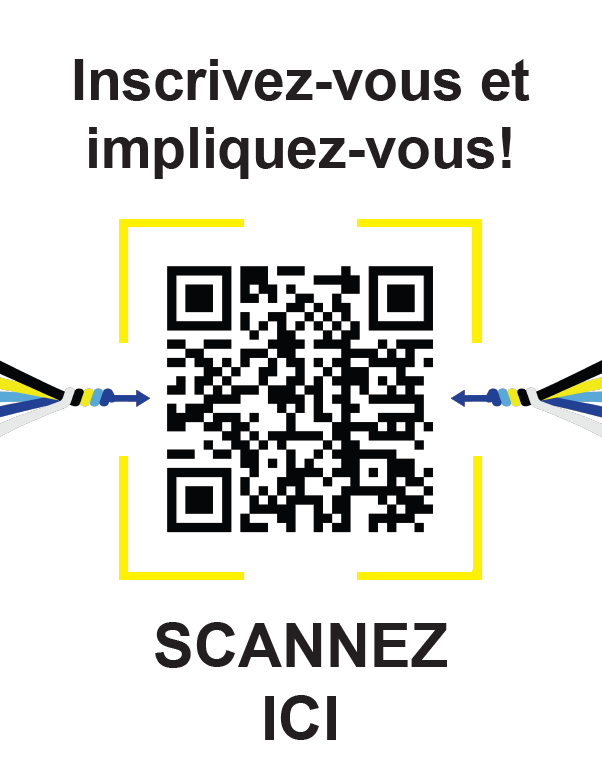 Appelez-nous ou écrivez-nous :
1-833-854-7628
ASC-NAC@canada.gc.ca
18
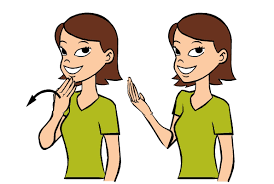 Merci!
19